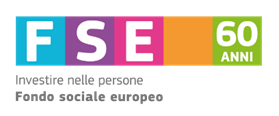 Informativa avanzamento 30.04.2017PO Umbria FSE 14-20Sabrina Paolini
Sabrina PaoliniInformativa sullo stato di avanzamento del
PO Umbria FSE 14-20

Punto n. 5 ordine del giorno
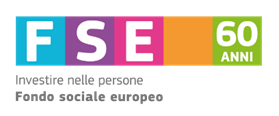 Attuazione finanziaria e previsioni di spesa
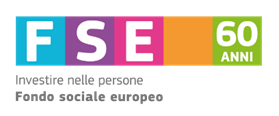 Avanzamento finanziario rispetto alla regola del disimpegno automatico delle risorse (n+3) ai sensi dell’art. 136 del Reg. 1303/2013
Il target annuale dell’anno 2017 è individuato come segue:
31 dicembre 2017: € 9.331.795

La spesa ammissibile al 30.04.2017 è superiore al target 2017
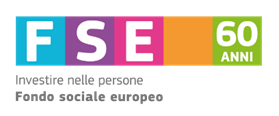 Avanzamento finanziario rispetto al quadro di riferimento dell’efficacia dell’attuazione ai sensi di quanto previsto al Reg. 1303/2013

Il target intermedio complessivo per il 2018:
€ 63.517.795
rispetto ad costo ammissibile approvato al 30.04.2017 pari ad
 € 37.993.539,98
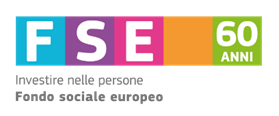 Annualità 2017: i principali tratti dell’attuazione del PO
(azioni di sistema e provvedimenti)
Manuale Generale per la Gestione delle Operazioni - GEO (Rev. 2);
Sistema informativo per il monitoraggio e attuazione;
Istituzione Gruppo di Autovalutazione del Rischio, Adozione «Strumento di Autovalutazione  del Rischio» e del modello «Mappatura dei Rischi e misure di trattamento» (D.G.R. 5 dicembre 2016 n. 1384)
Richiesta di adesione al Regolamento Delegato (UE) 2017/90 della Commissione del 31 ottobre 2016 per quanto riguarda la definizione di tabelle standard di costi unitari e di importi forfettari per il rimborso da parte della Commissione delle spese sostenute;
Approvazione del SI.GE.CO.;
Designazione delle Autorità di Gestione e di Certificazione
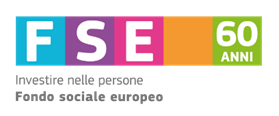 Annualità 2017: Attuazione al 30.4.2017 
ASSE I OCCUPAZIONE: 
Avviso pubblico “Pacchetto Giovani - Pacchetti Adulti” Vengono stanziate risorse per complessivi € 2.000.000 per il finanziamento di tirocini extracurriculari della durata di 6 o 12 mesi. Ad oggi sono stati avviati circa n.150 tirocini.   
ASSE II INCLUSIONE SOCIALE  E LOTTA ALLA POVERTA’:
Approvazione restanti 2 Programmi di sviluppo urbano (Comune di Città di Castello e Comune di Foligno);
Approvazione Strategia dell’Area Sud Ovest Orvietano; 
Approvazione Accordi  Zone Sociali (Capofila Comune di Assisi e Capofila Comune di Panicale).
ASSE IV CAPACITA’  ISTITUZIONALE E AMMINISTRATIVA:
Progetto Gestione associata delle funzioni da parte dei Comuni interessati da strategie territoriali integrate
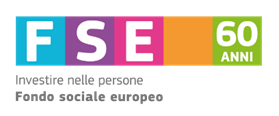 Grazie per l’attenzione!

Sabrina Paolini
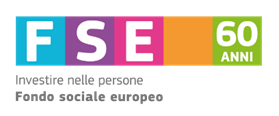